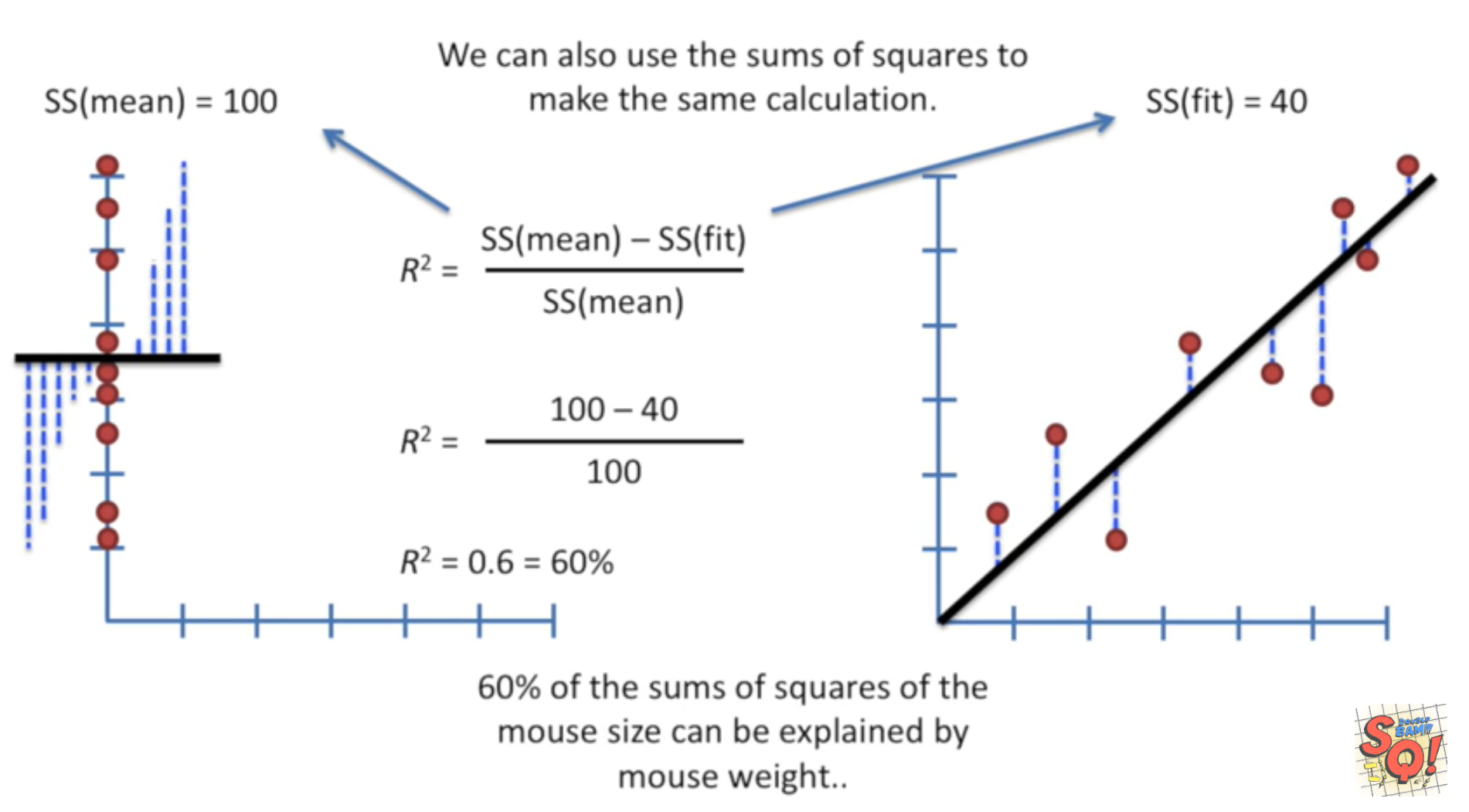 StatQuest: Linear Models Pt.1 - Linear Regression  https://www.youtube.com/watch?v=nk2CQITm_eo
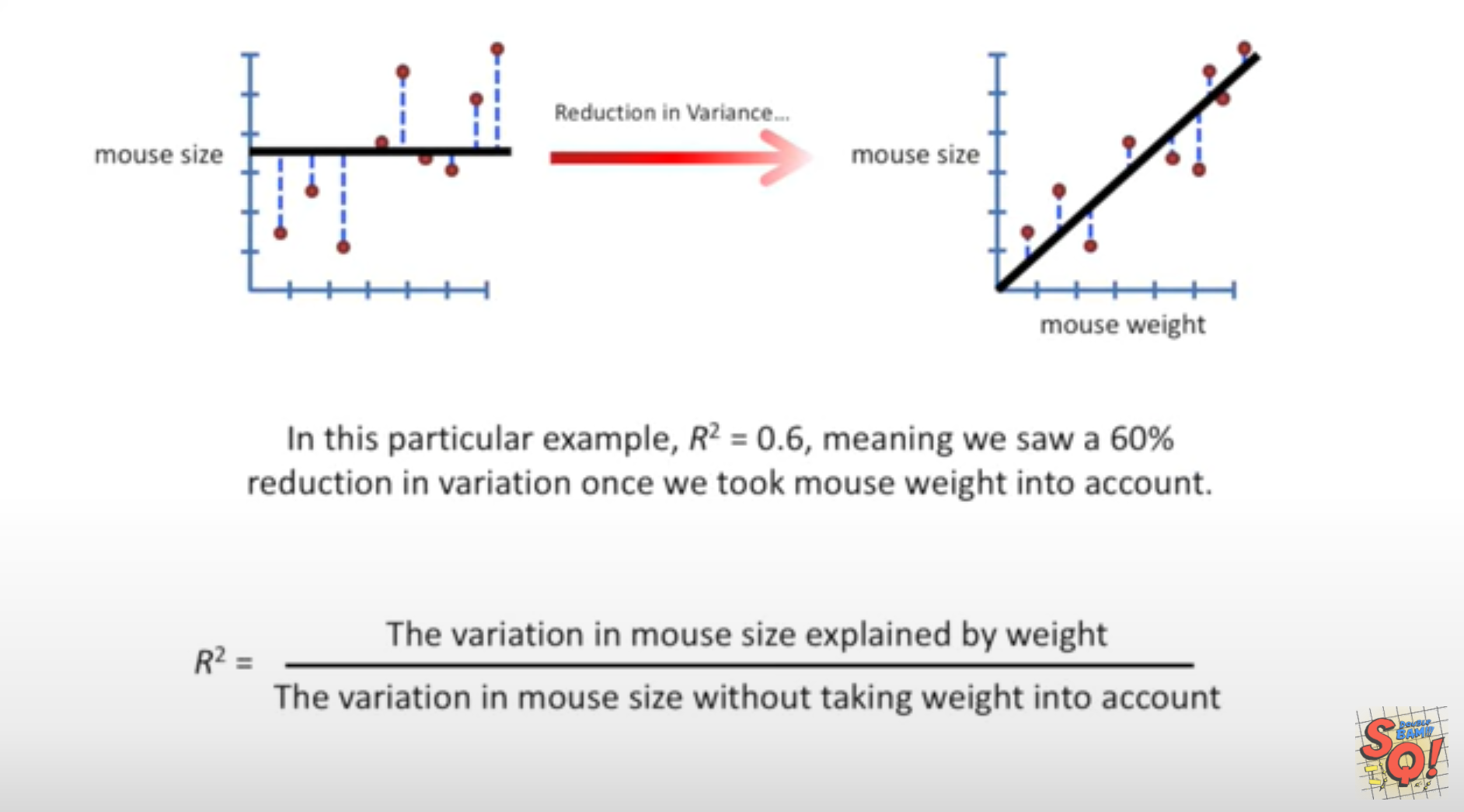 StatQuest: Linear Models Pt.1 - Linear Regression  https://www.youtube.com/watch?v=nk2CQITm_eo
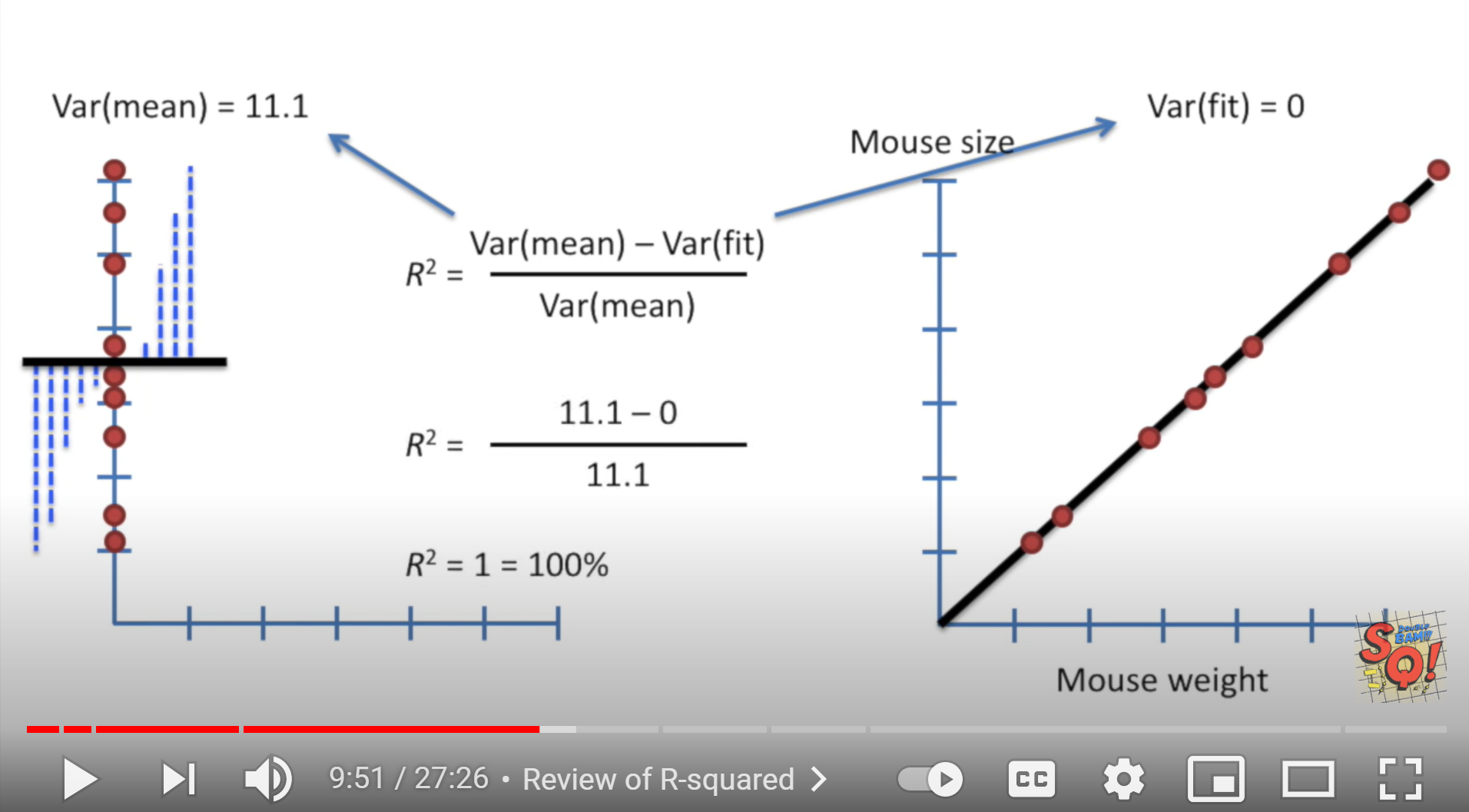 StatQuest: Linear Models Pt.1 - Linear Regression  https://www.youtube.com/watch?v=nk2CQITm_eo
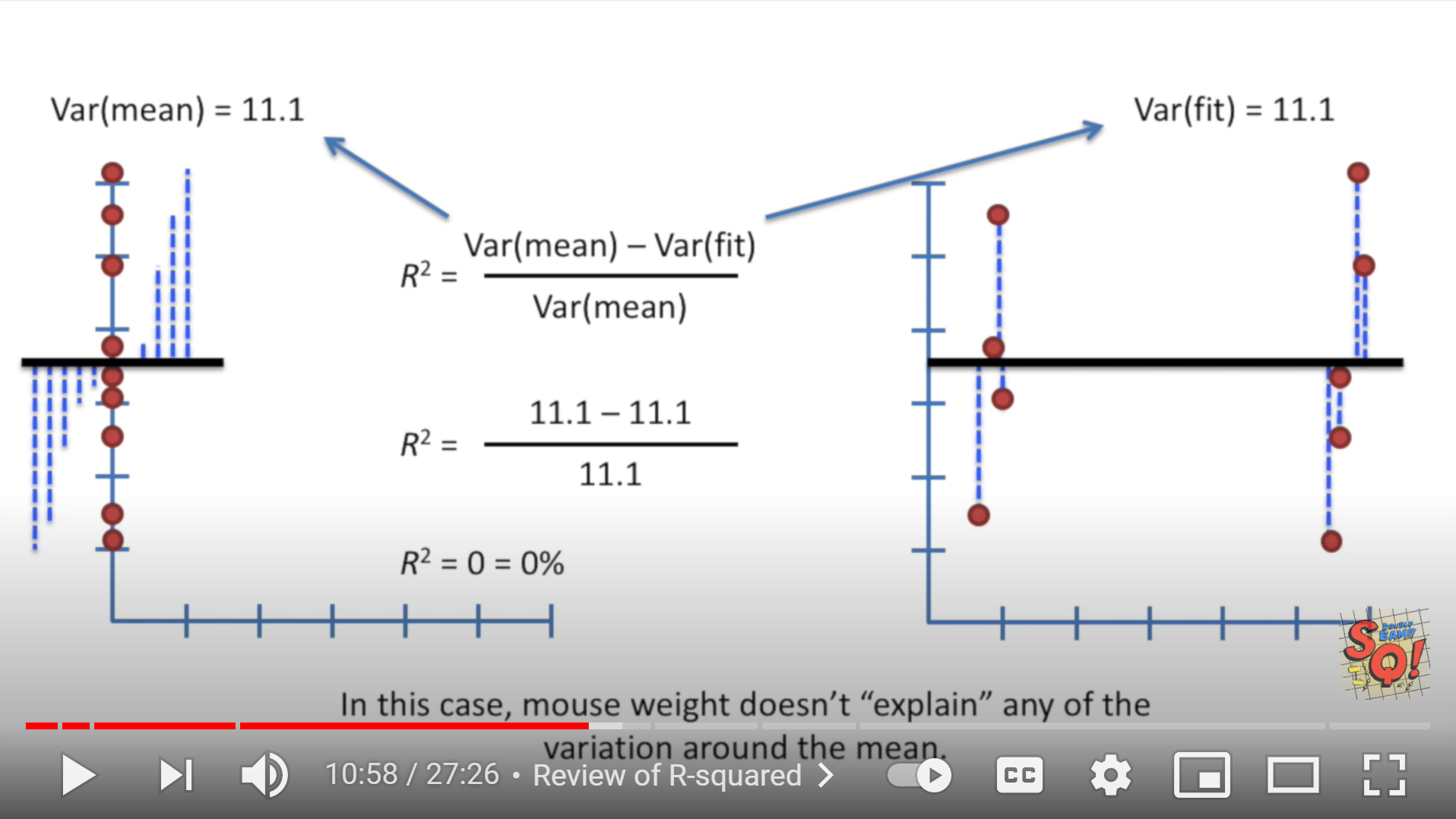 StatQuest: Linear Models Pt.1 - Linear Regression  https://www.youtube.com/watch?v=nk2CQITm_eo
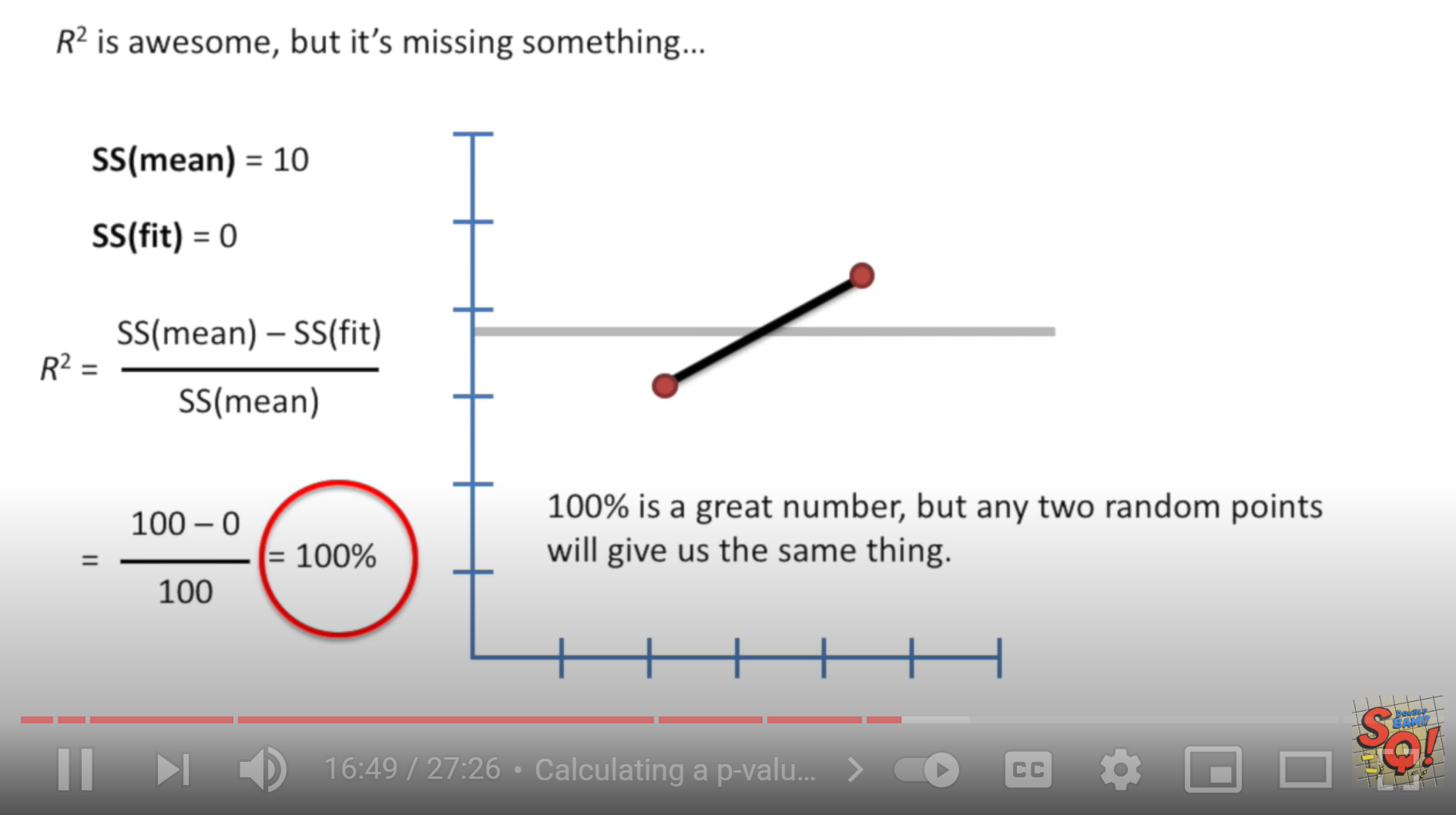 StatQuest: Linear Models Pt.1 - Linear Regression  https://www.youtube.com/watch?v=nk2CQITm_eo
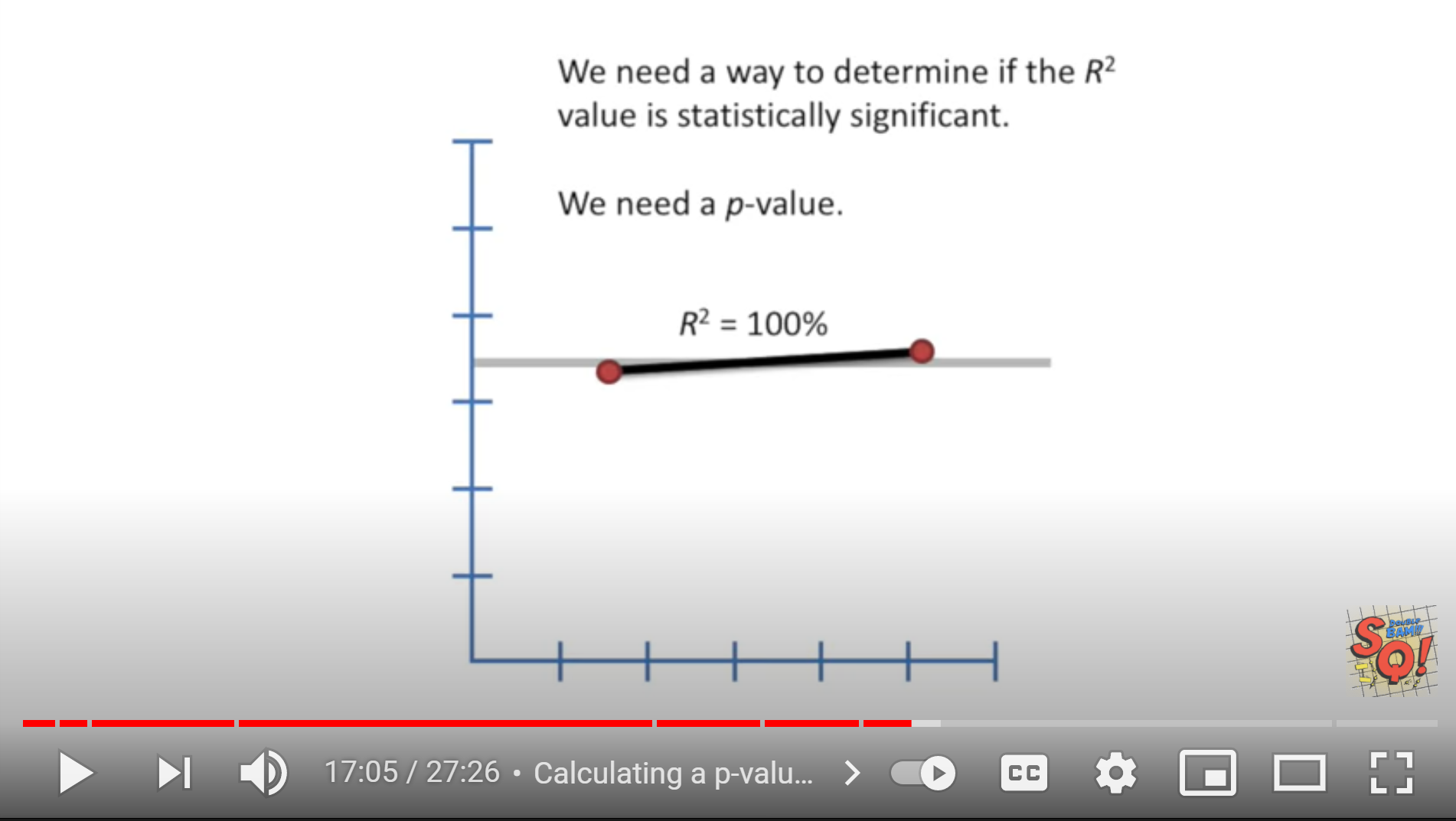 StatQuest: Linear Models Pt.1 - Linear Regression  https://www.youtube.com/watch?v=nk2CQITm_eo
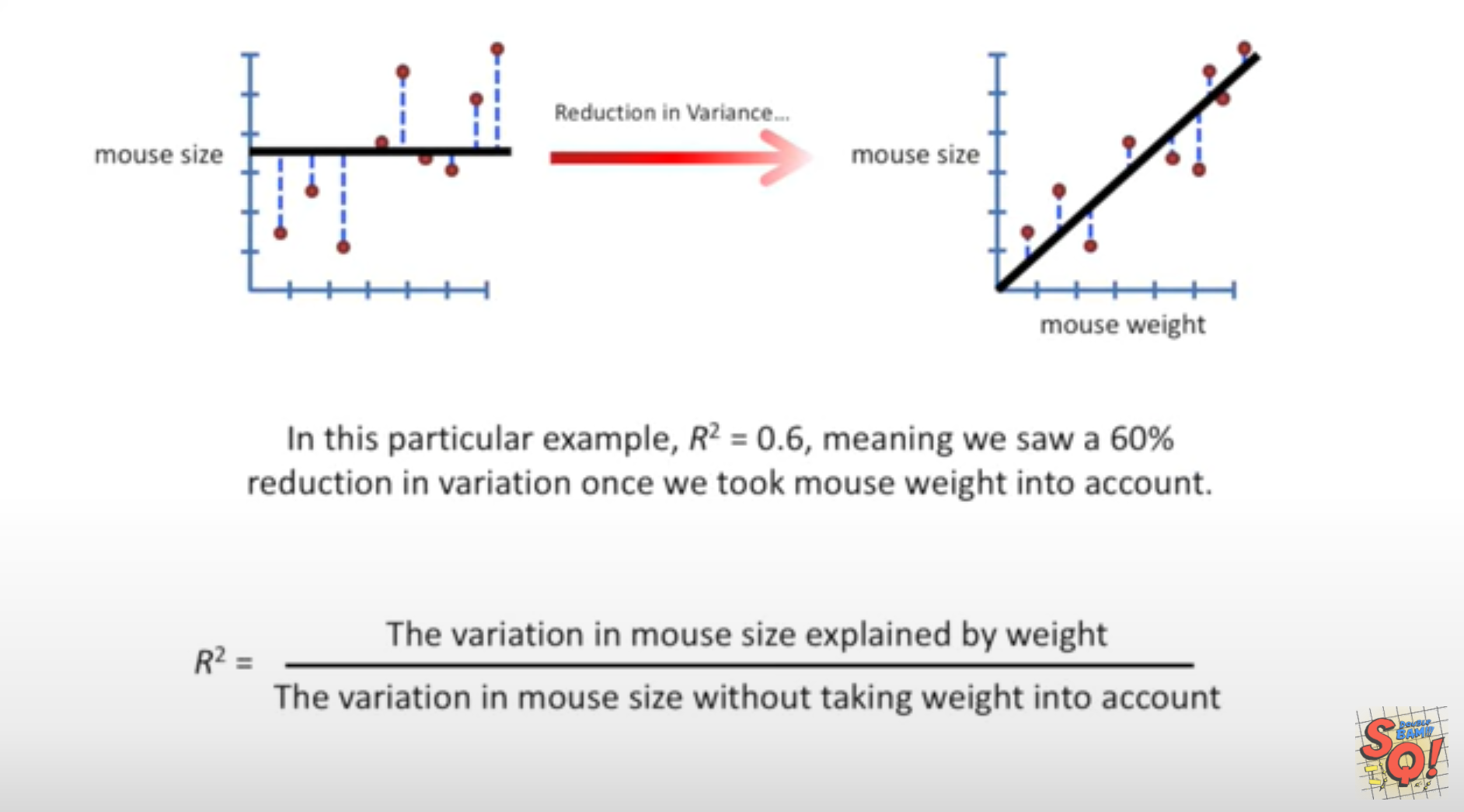 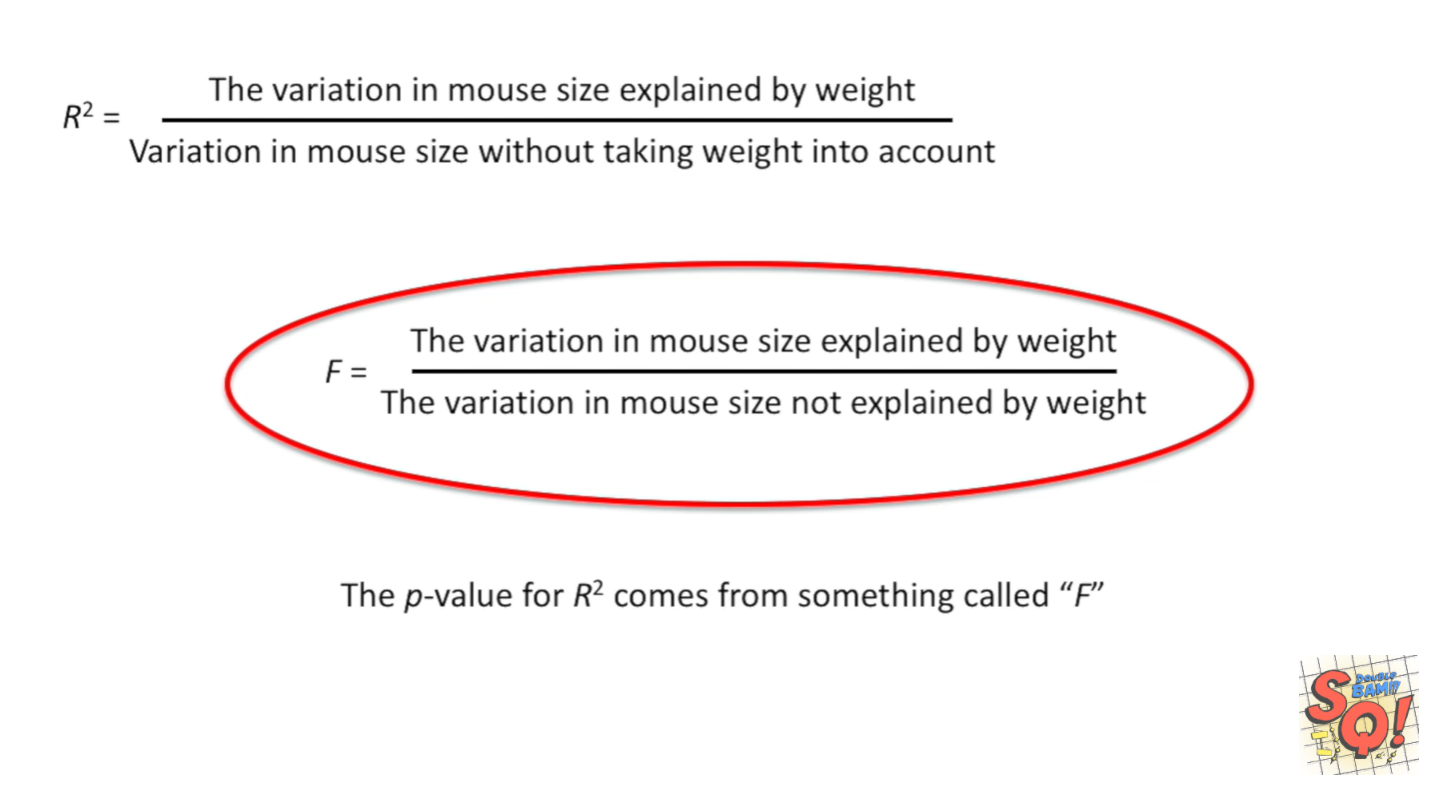 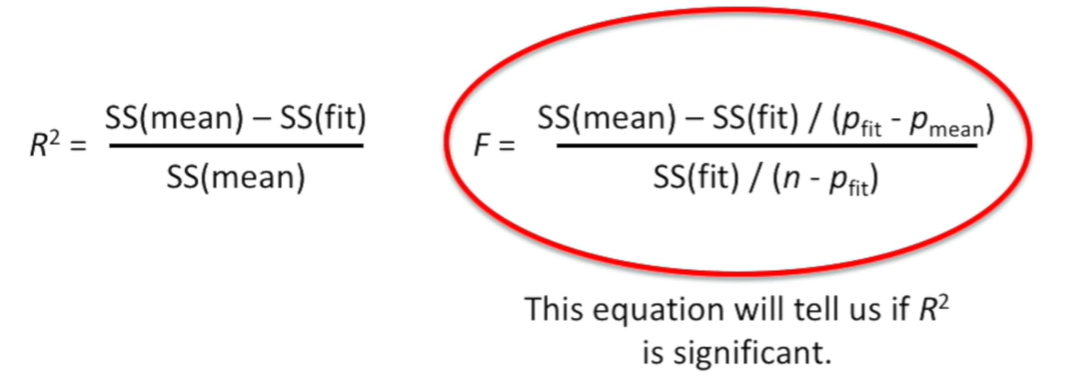 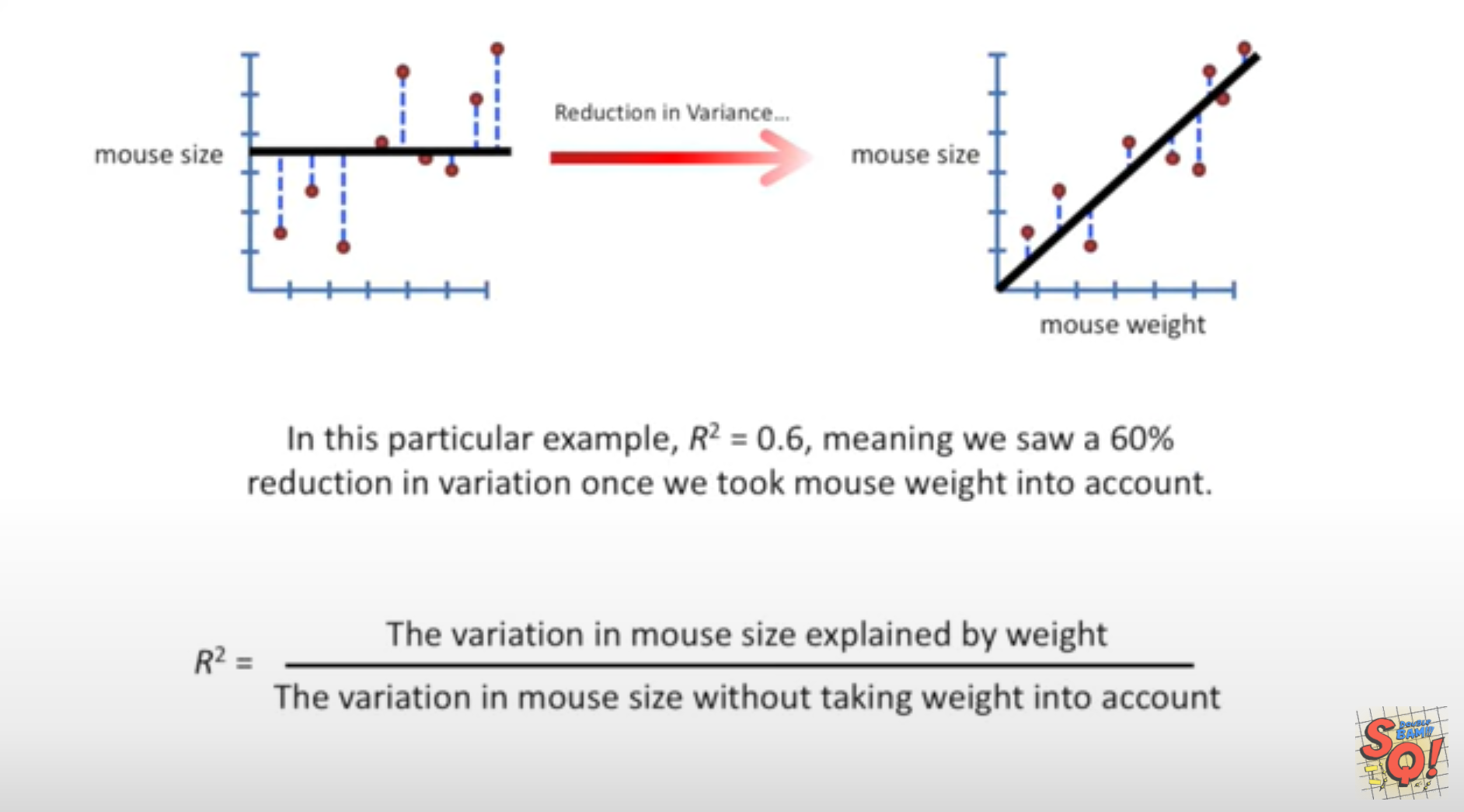 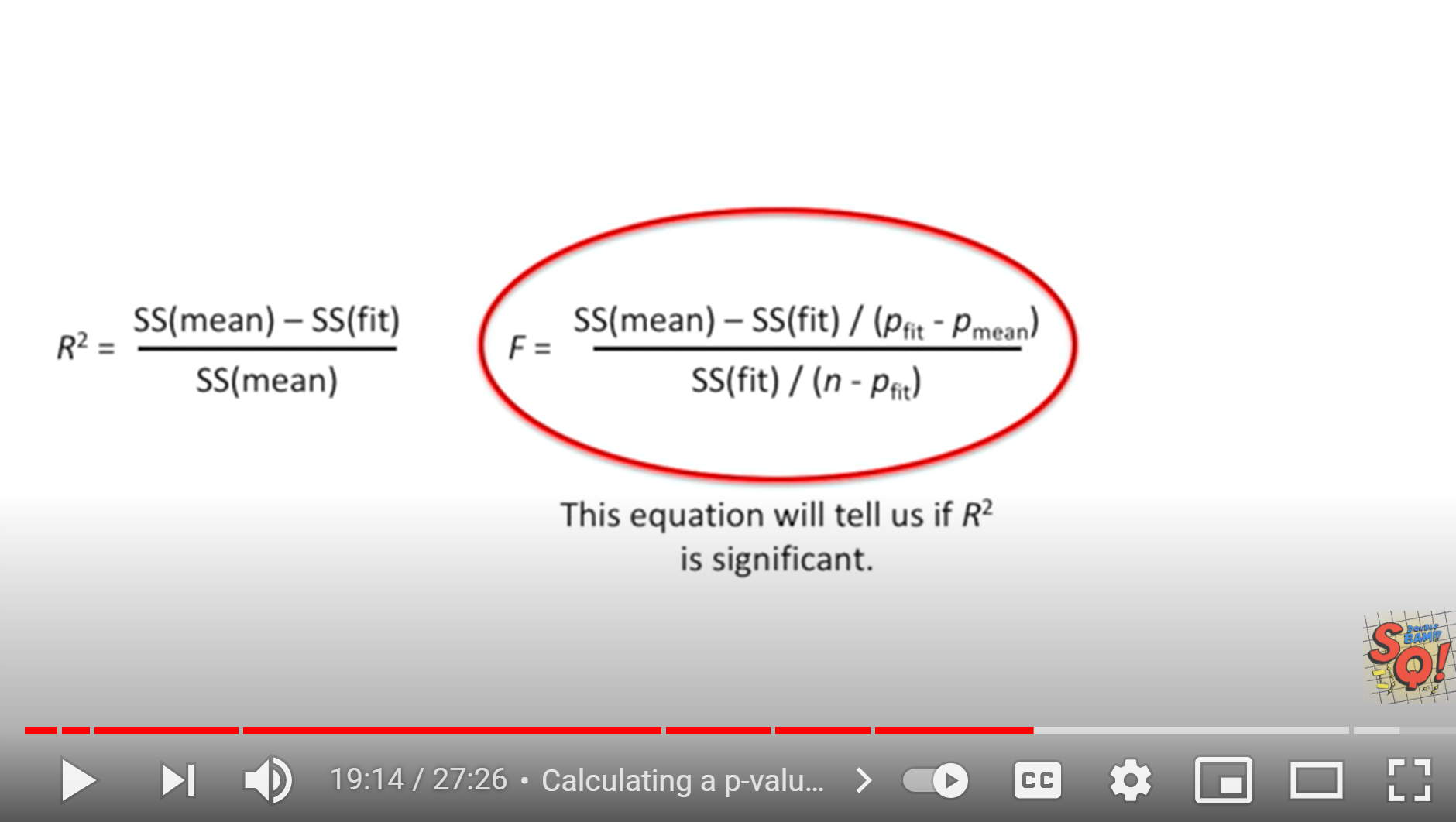 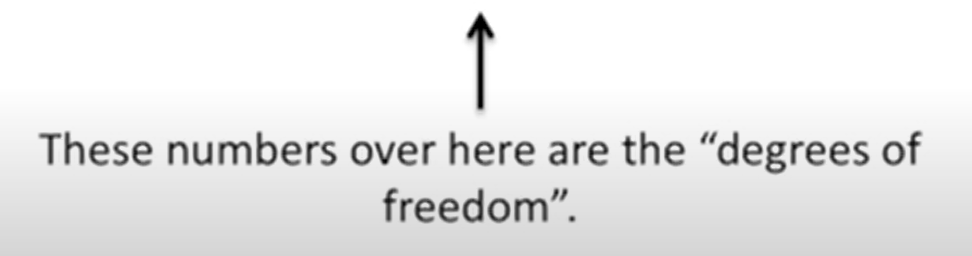 StatQuest: Linear Models Pt.1 - Linear Regression  https://www.youtube.com/watch?v=nk2CQITm_eo
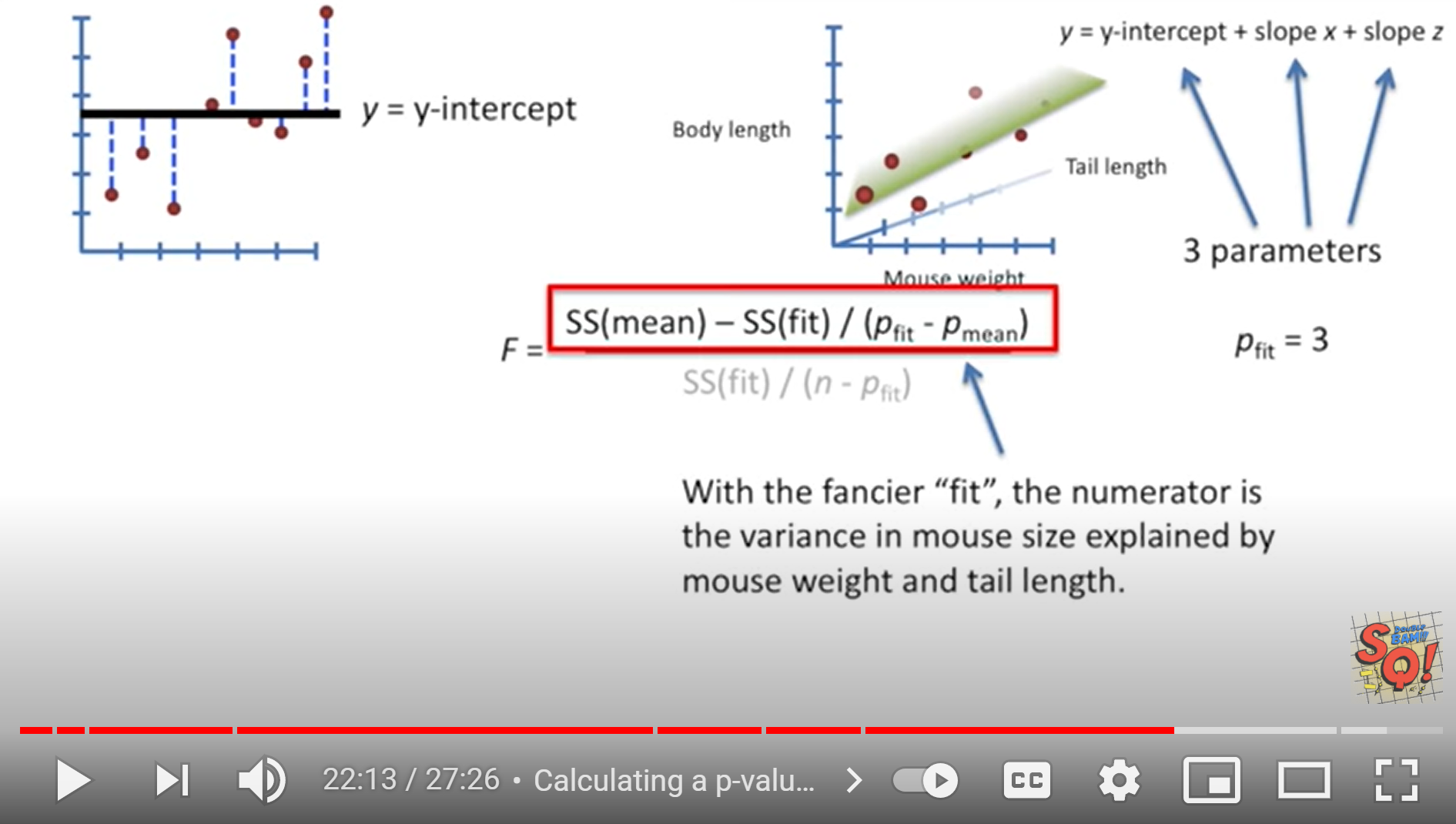 StatQuest: Linear Models Pt.1 - Linear Regression  https://www.youtube.com/watch?v=nk2CQITm_eo
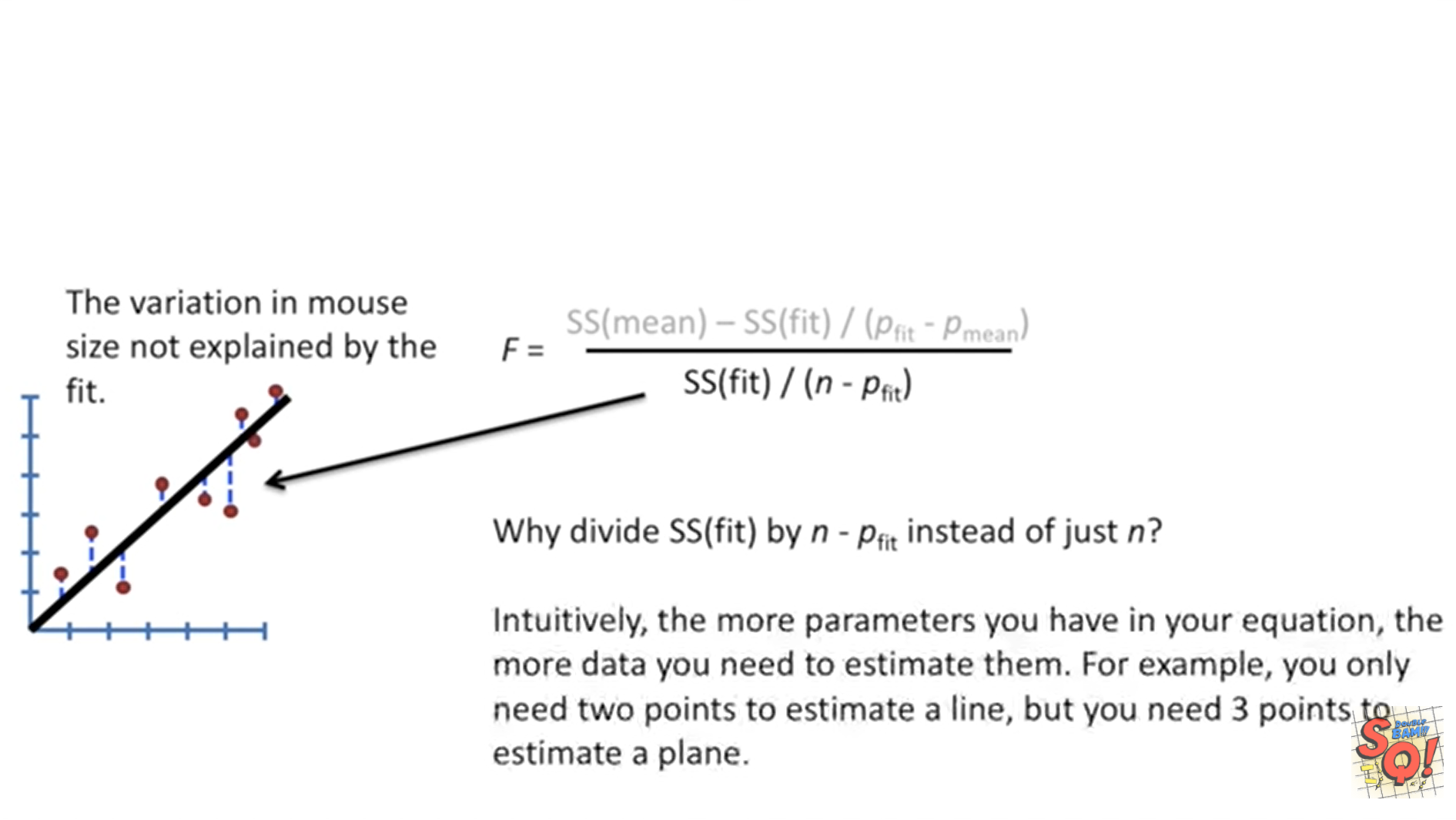 StatQuest: Linear Models Pt.1 - Linear Regression  https://www.youtube.com/watch?v=nk2CQITm_eo
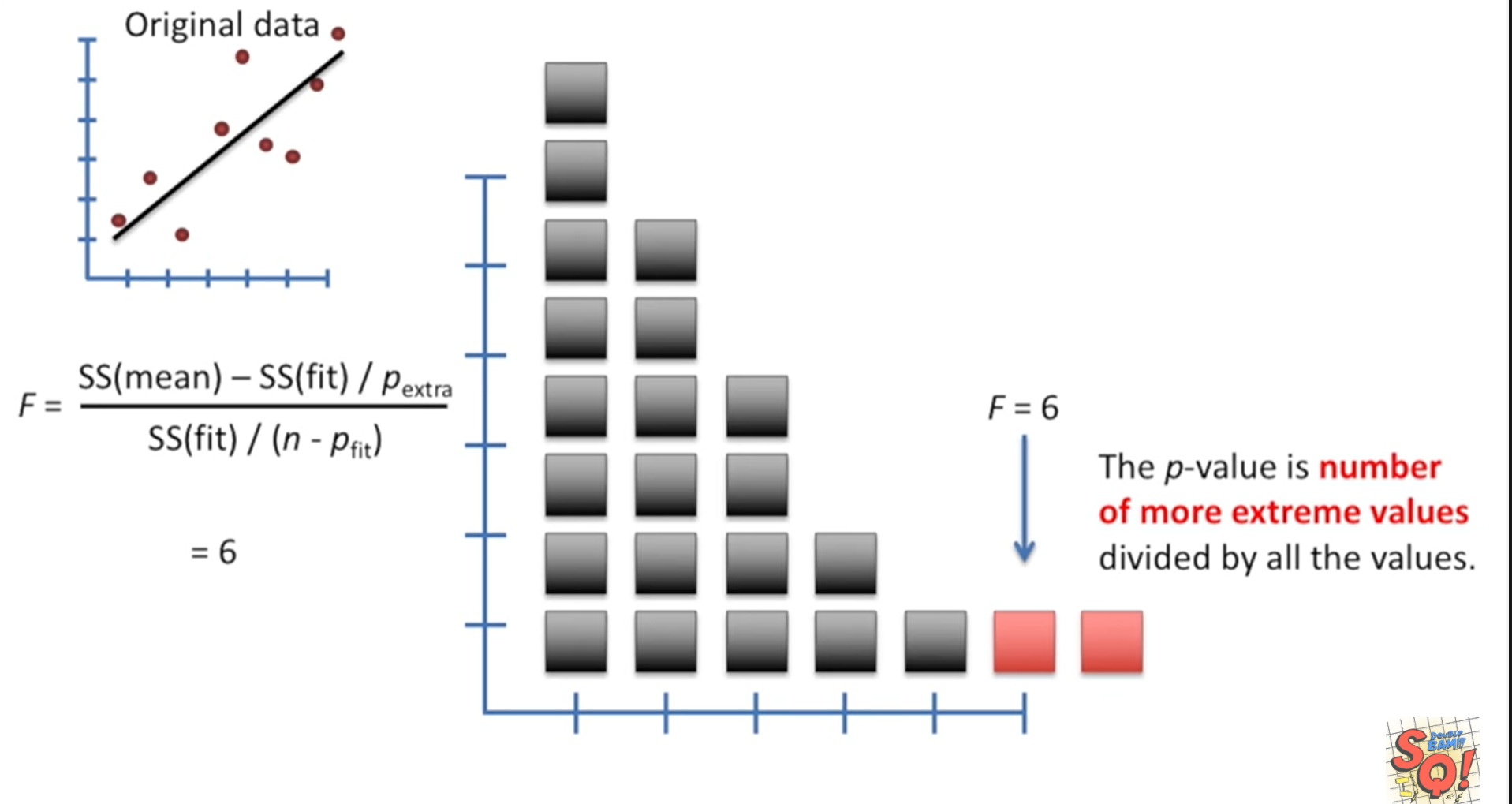 StatQuest: Linear Models Pt.1 - Linear Regression  https://www.youtube.com/watch?v=nk2CQITm_eo
HW 2:   Partial draft of paper  (due Saturday 5/1)

Data description:
Describe data including number of data points and dimension.  Consider using statistics, graphical representations (eg PCA), clustering to also describe data.

Appendix (or part of main paper, depending on results):
Analyze your data using some of the techniques covered in class/labs.  Include a 1+  paragraph description of the results.  

Not all techniques are good for all data.  Explaining why a technique is not good for your data should be included in your paper.

HW 3 (due Wednesday May 5):   Create an artificial data set to illustrate something covered in class that I can use in a review.
http://clt.astate.edu/crbrown/statchapter12a.ppt
17.4  Error Variable: Required Conditions
The error e is a critical part of the regression model.
Four requirements involving the distribution of e must be satisfied.
The probability distribution of e is normal.
The mean of e is zero: E(e) = 0.
The standard deviation of e is se for all values of x.
The set of errors associated with different values of y are all independent.
13
https://web.stanford.edu/class/msande247s/kchap17.ppt
E(y|x3)
b0 + b1x3
E(y|x2)
b0 + b1x2
E(y|x1)
b0 + b1x1
From the first three assumptions we have:
y is normally distributed with mean
E(y) = b0 + b1x, and a constant standard deviation se
The standard deviation remains constant,
m3
m2
but the mean value changes with x
m1
x1
x2
x3
14
https://web.stanford.edu/class/msande247s/kchap17.ppt